Памятка для организатора в аудитории по работе со станцией печати
Использование в ППЭ технологии печати полного комплекта экзаменационных материалов
Оглавление
Штатное проведение экзамена……3брак печати……………………….……….16дополнительная печать…………….28
2
Штатное проведение экзамена
3
Перед началом печати
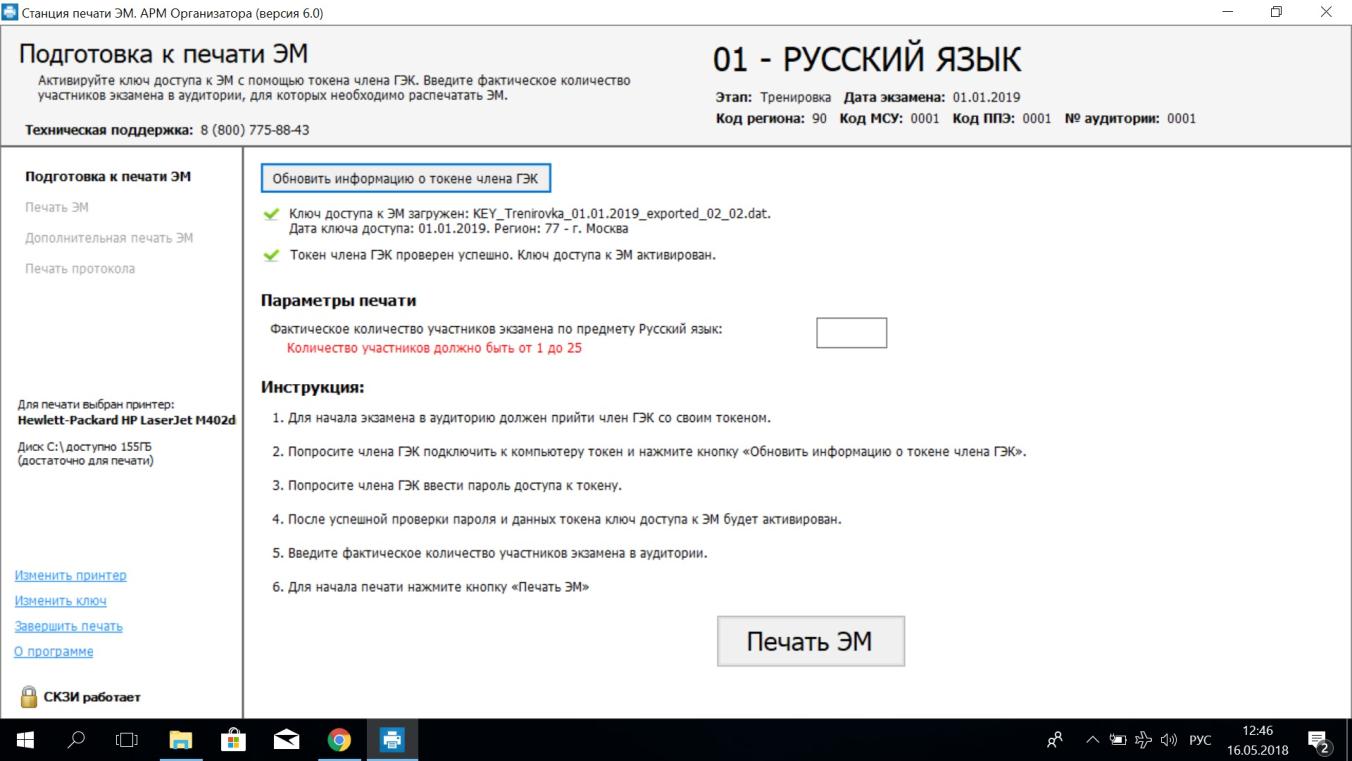 Всё верно?
Есть 2 зелёные галочки?
Можно 
приступать!
4
Ввод количества ЭМ и запуск печати
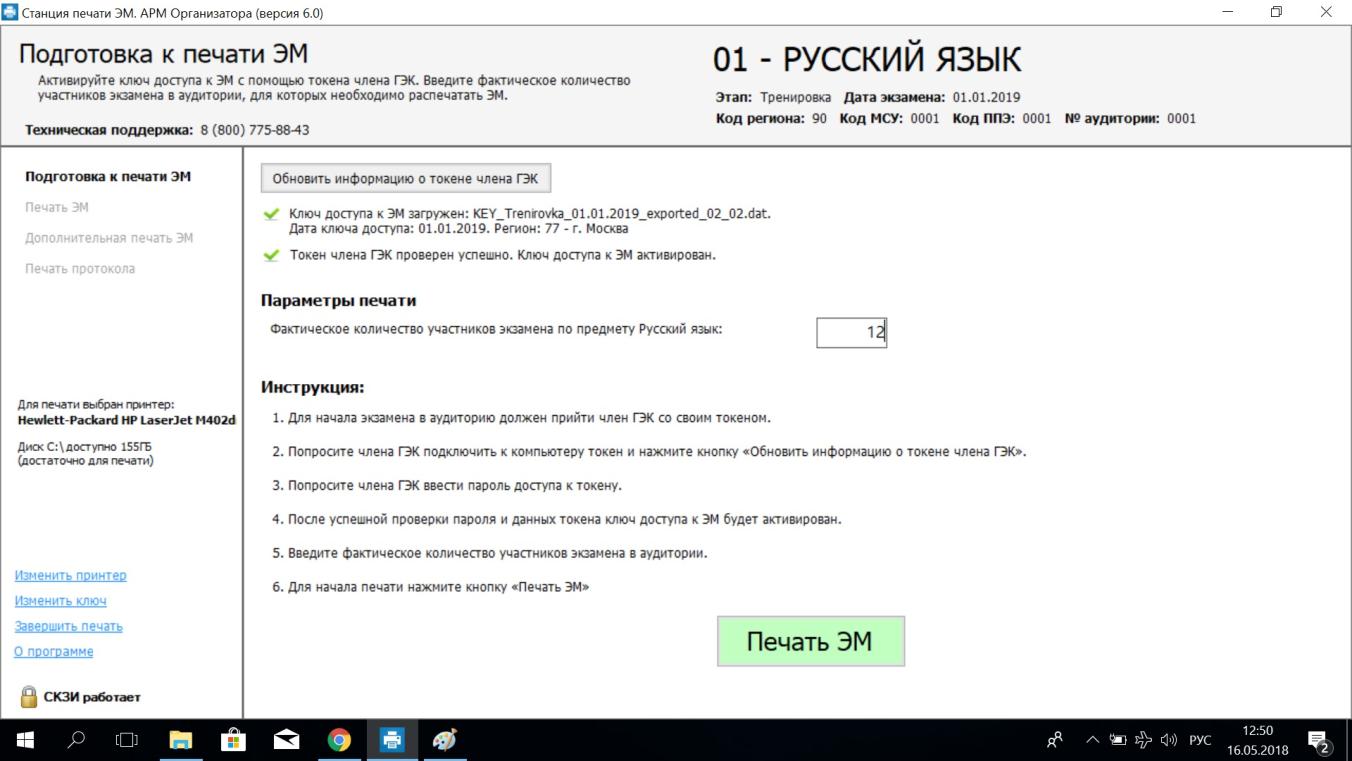 1. Сколько участников ЕГЭ находится сейчас в аудитории? Вводим число
2. Нажимаем кнопку
5
Начало печати первого комплекта ЭМ
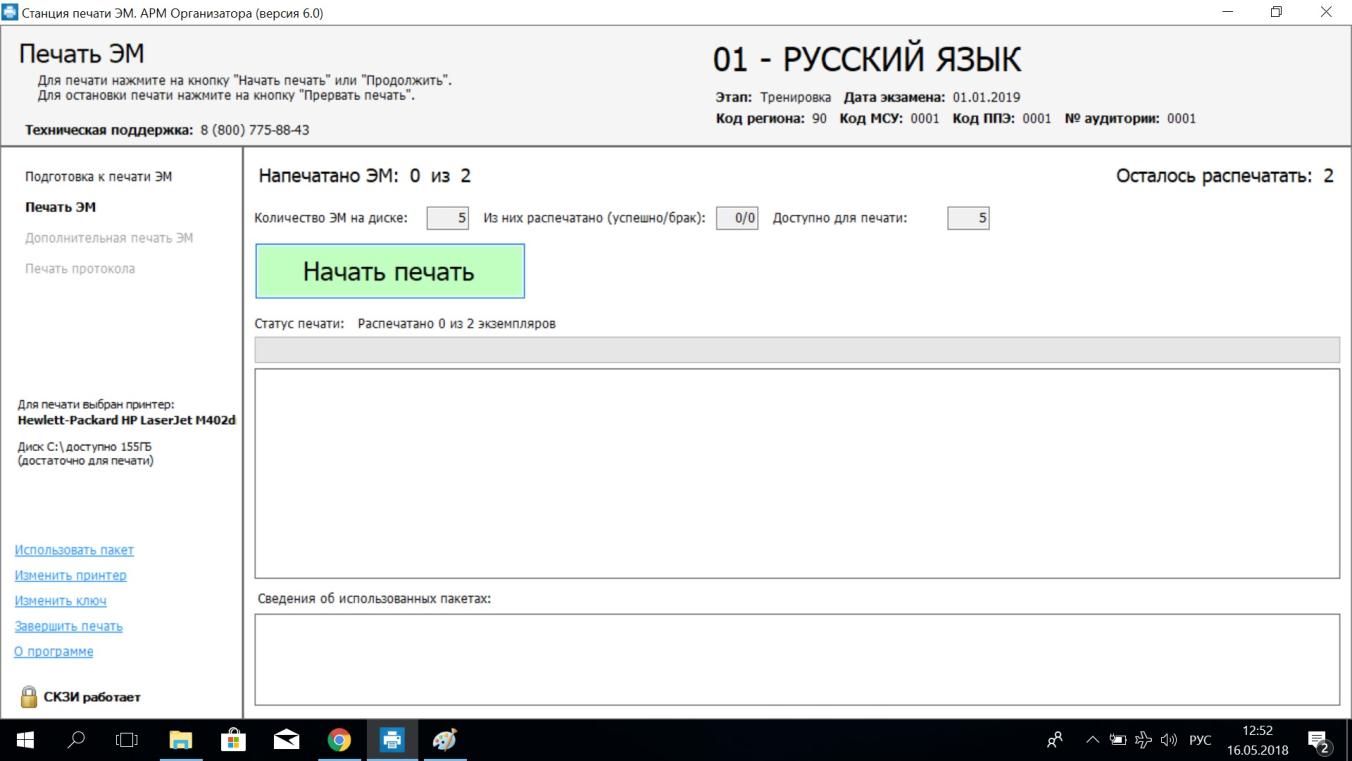 Нажимаем кнопку
6
Печать комплекта ЭМ
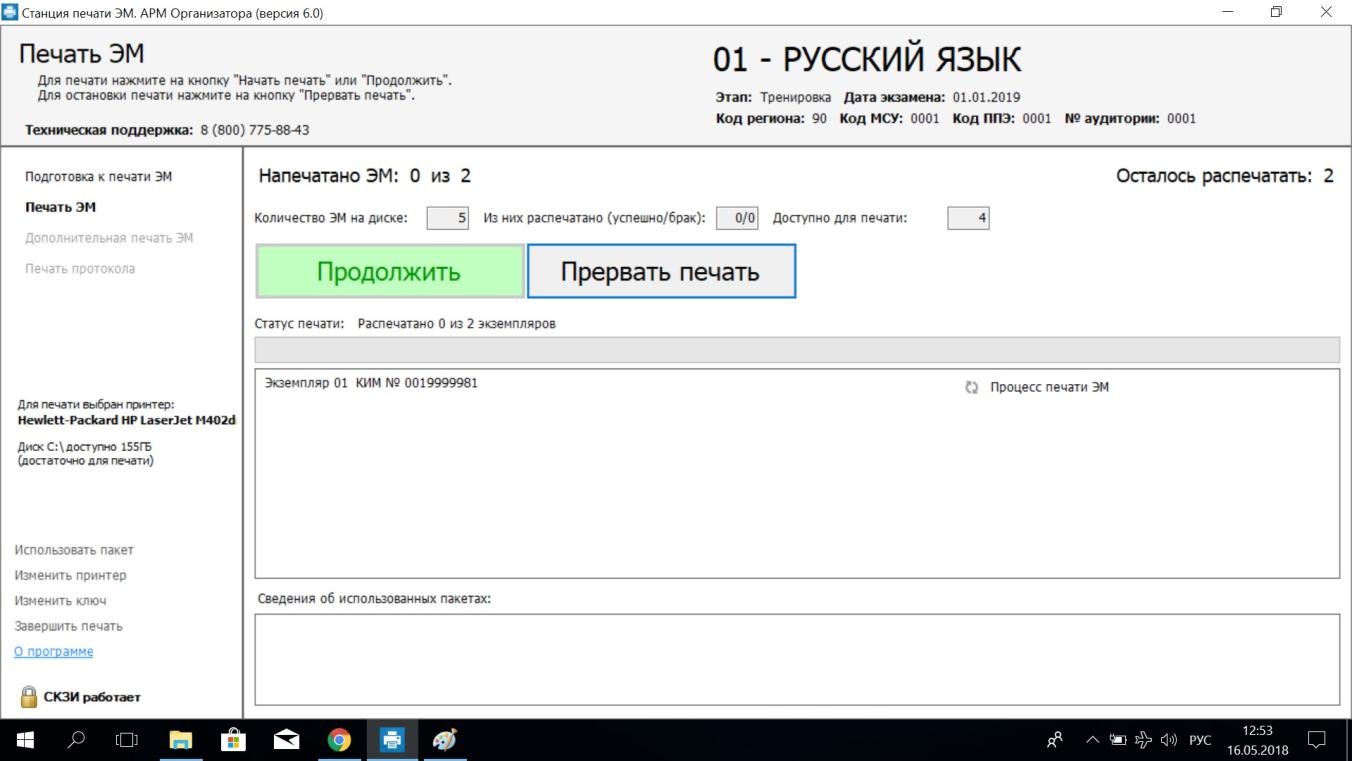 Просто ждём
7
Проверка качества печати комплекта ЭМ
1. Ждём, когда комплект ПОЛНОСТЬЮ распечатается
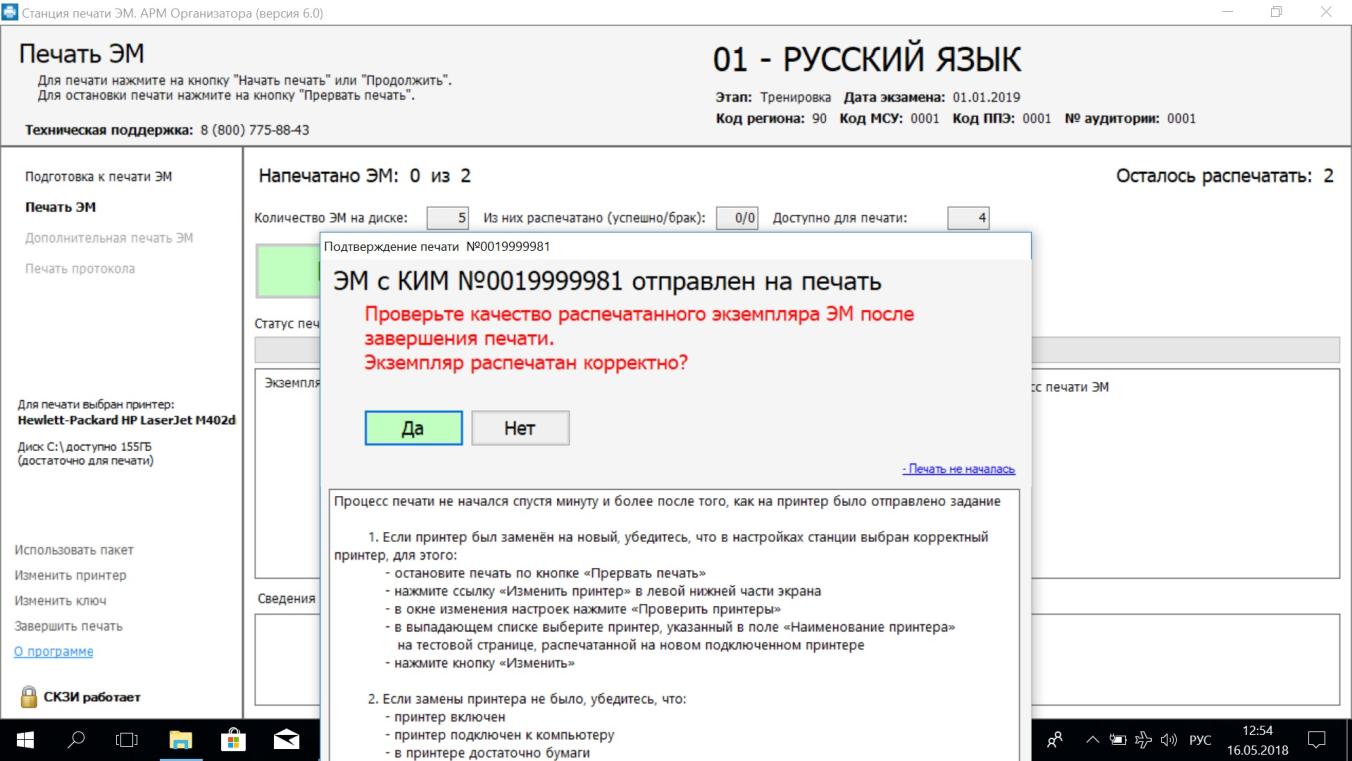 2. Проверяем качество печати контрольного листа и нажимаем кнопку «Да»
8
Печать следующего комплекта ЭМ
Печать продолжится автоматически, ничего нажимать НЕ надо
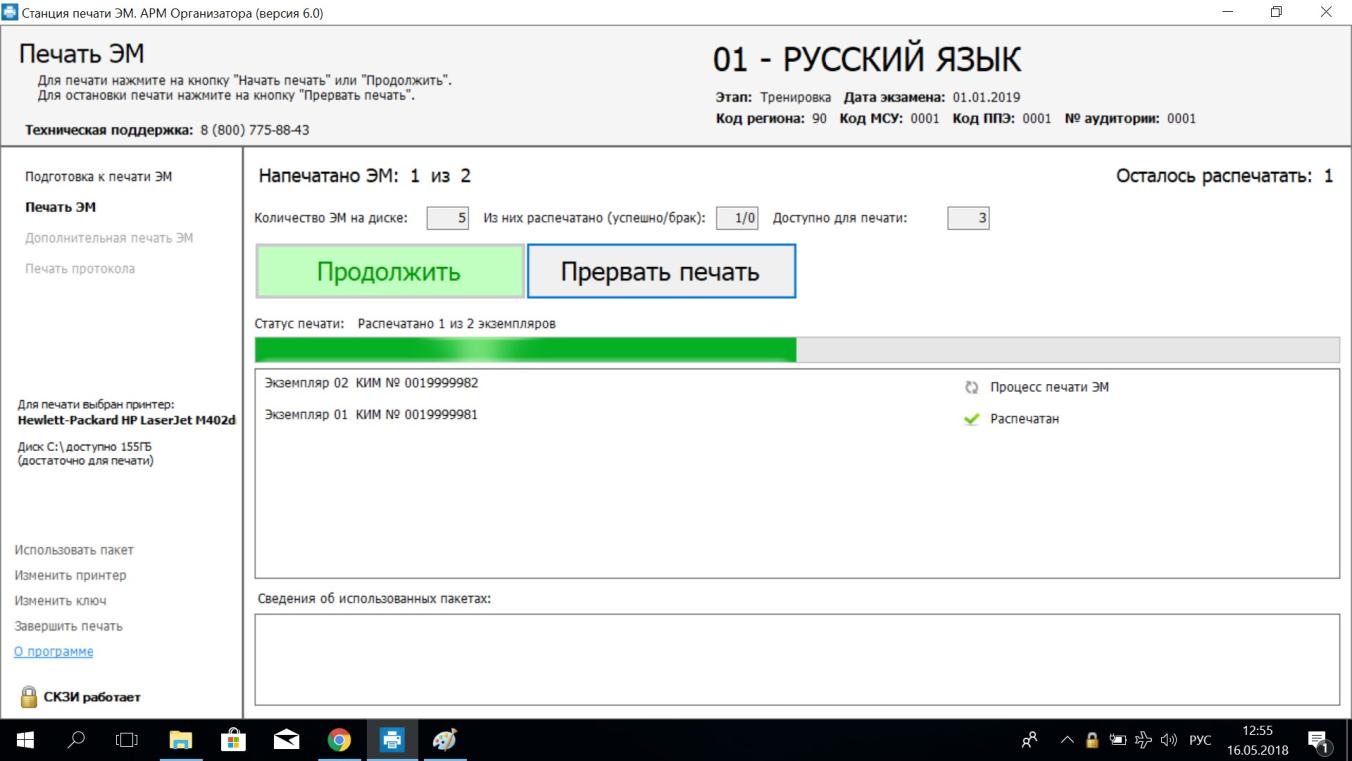 Просто ждём
9
Проверка качества печати очередного комплекта
Дожидаемся окончания печати комплекта
Проверяем качество печати контрольного листа
Нажимаем кнопку «Да»
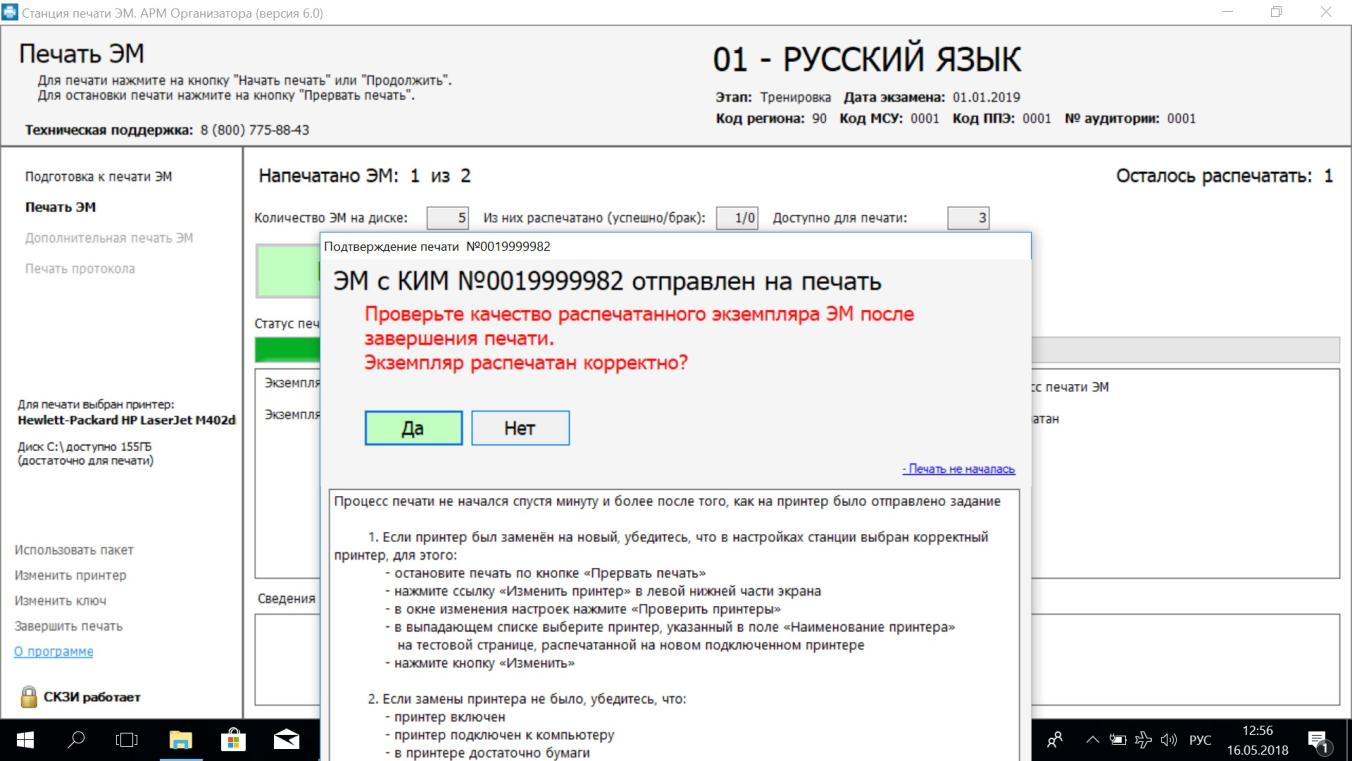 Проделываем эти действия для всех распечатываемых комплектов
10
Печать окончена. Идёт экзамен
После окончания печати и до завершения экзамена станция печати должна выглядеть именно так
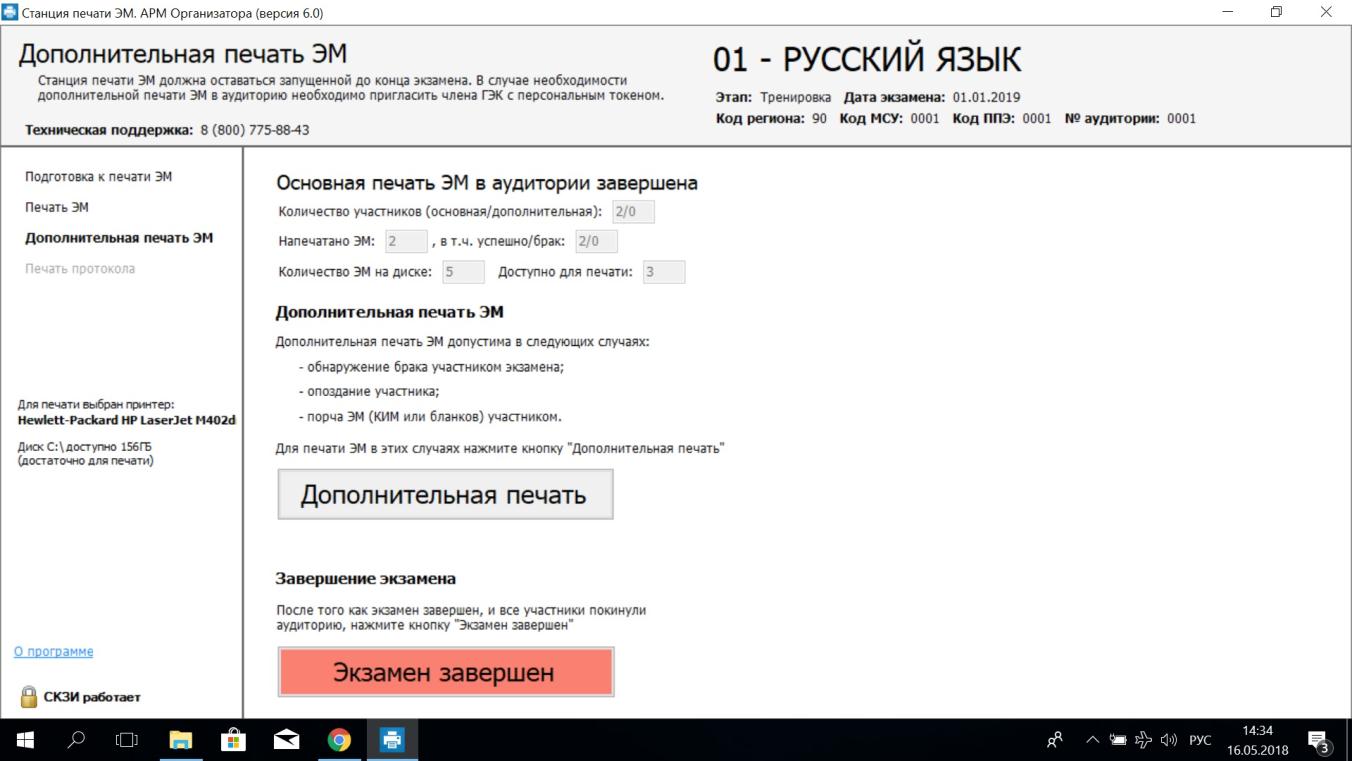 11
Завершение экзамена
2. Зовём технического специалиста
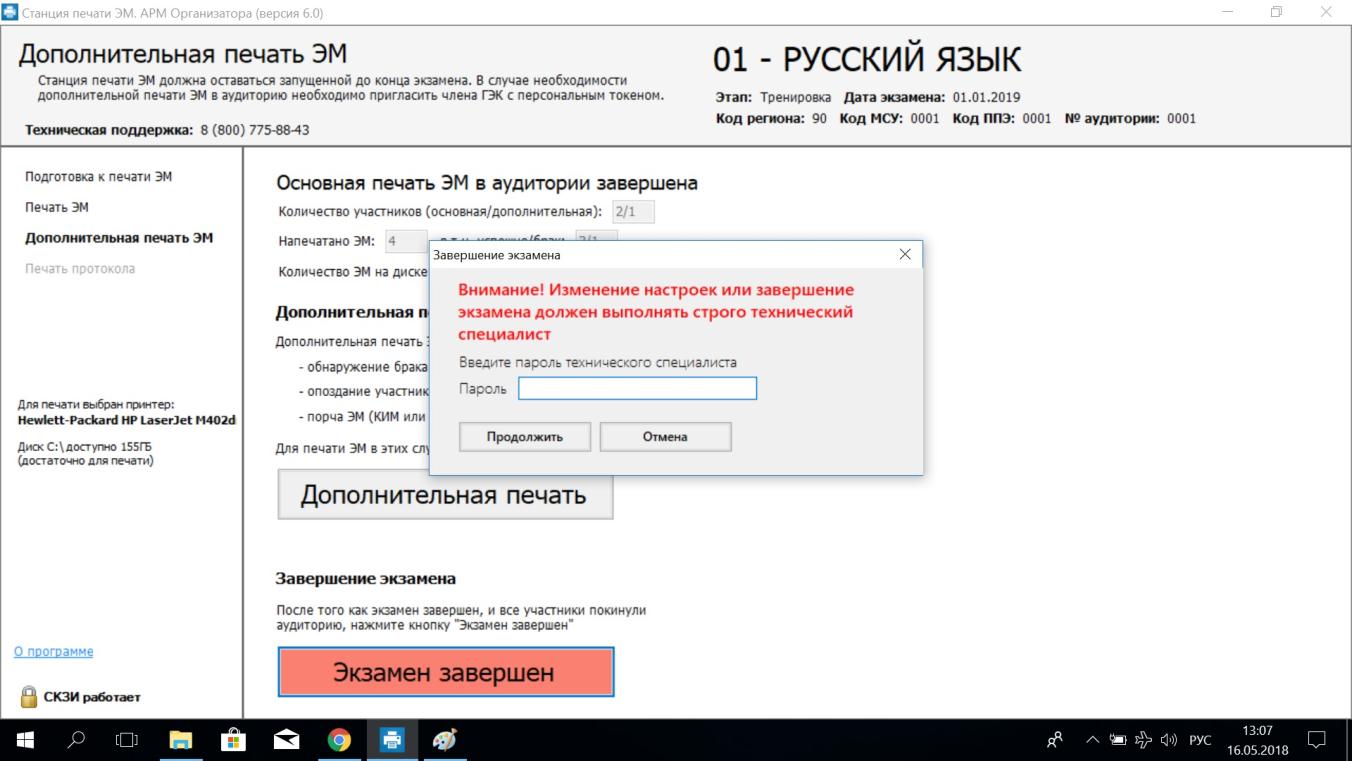 1. Нажимаем кнопку
12
Протокол печати ЭМ
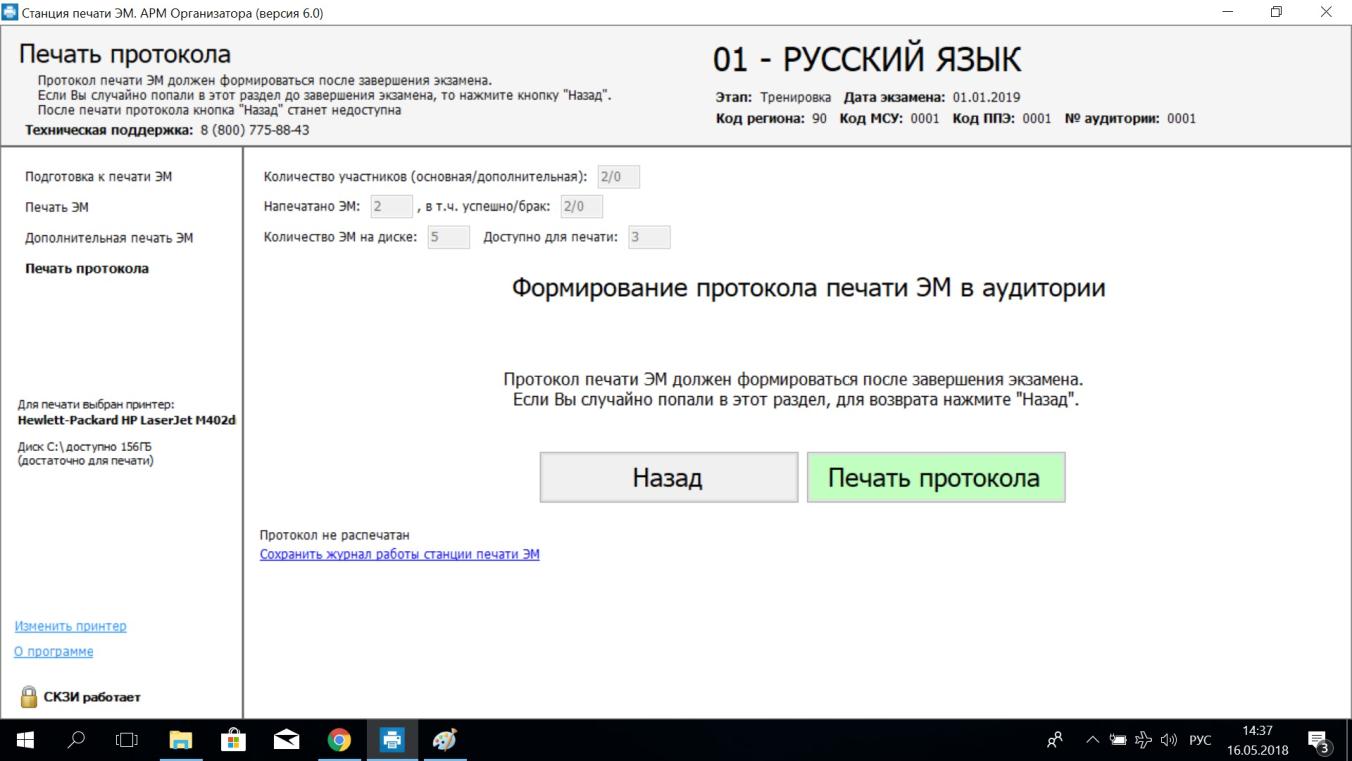 Нажимаем кнопку (с техническим специалистом)
13
Печать протокола
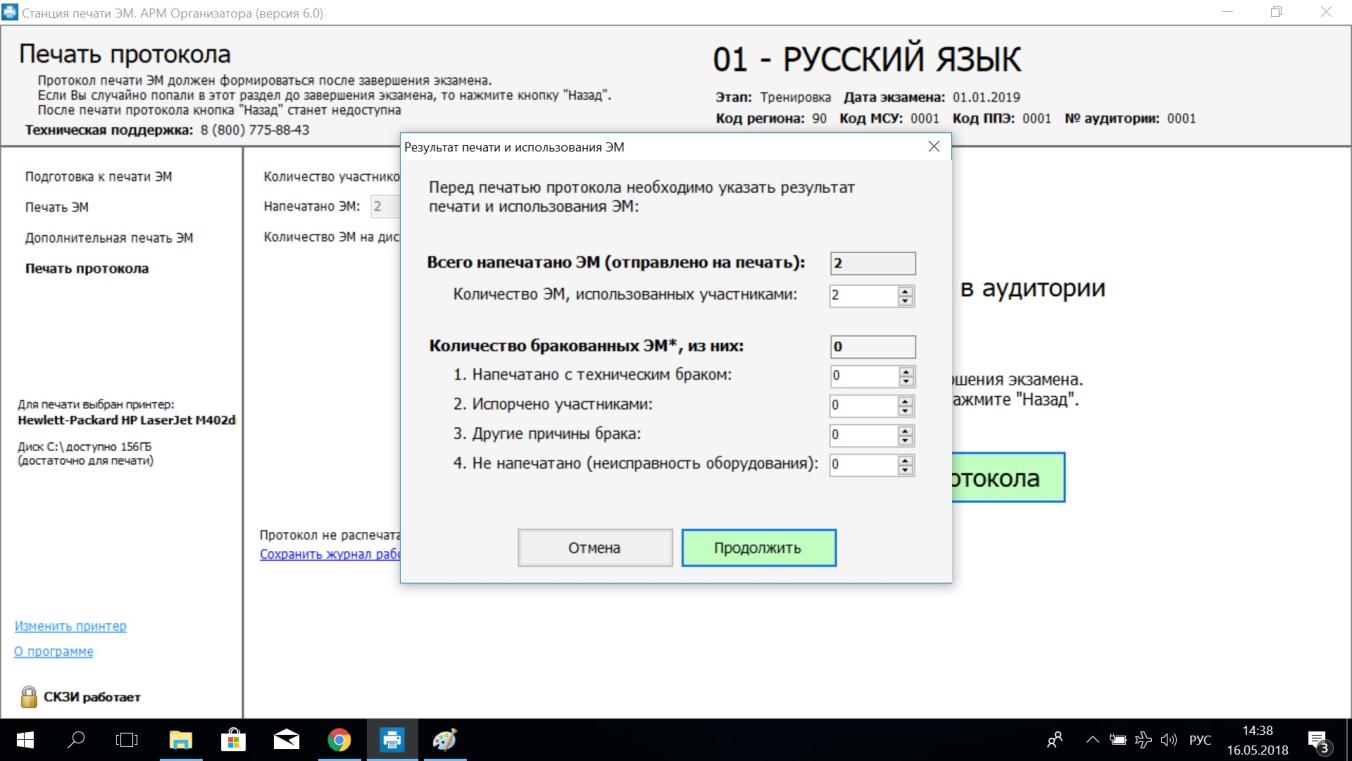 Нажимаем кнопку (с техническим специалистом)
14
Завершение работы на станции печати
Теперь необходимо подписать распечатанный протокол и можно покинуть аудиторию
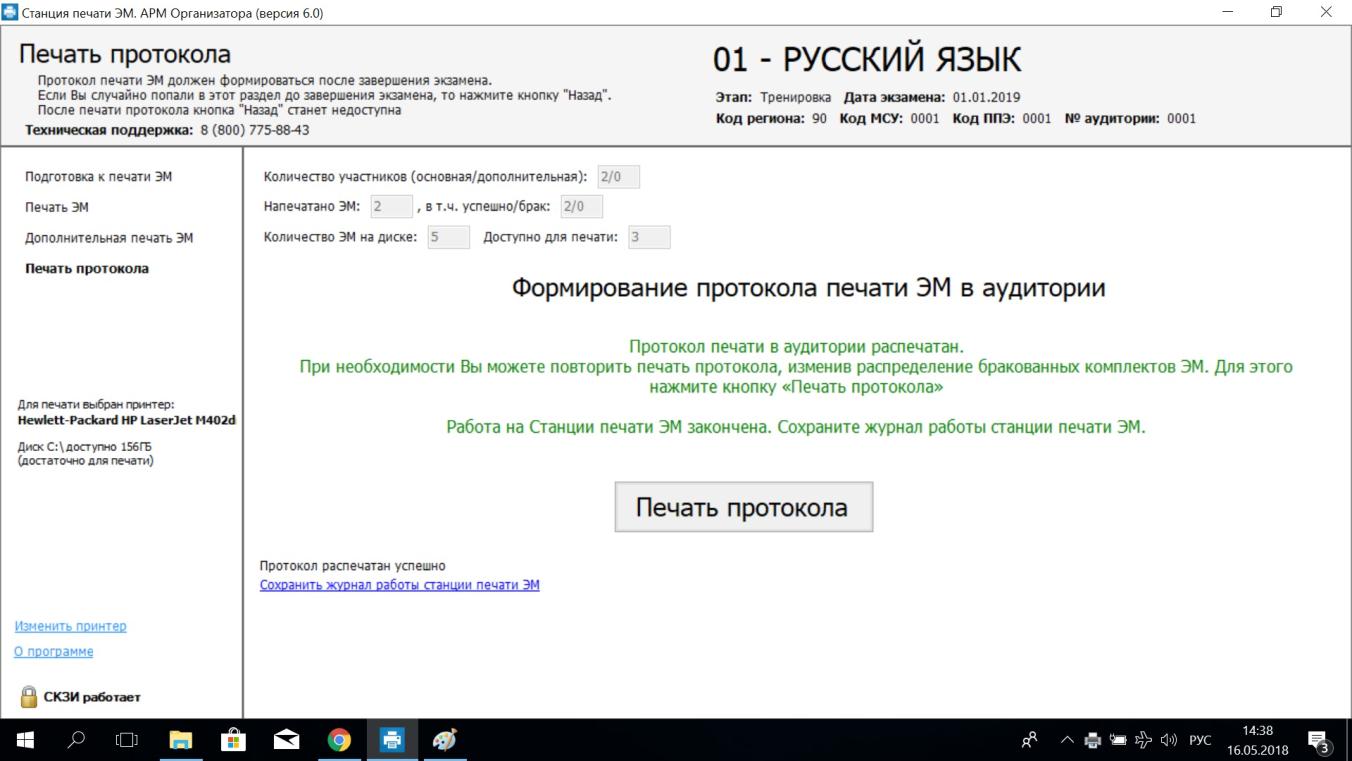 Экзамен закончен!
15
Брак печати
16
Проблемы с печатью
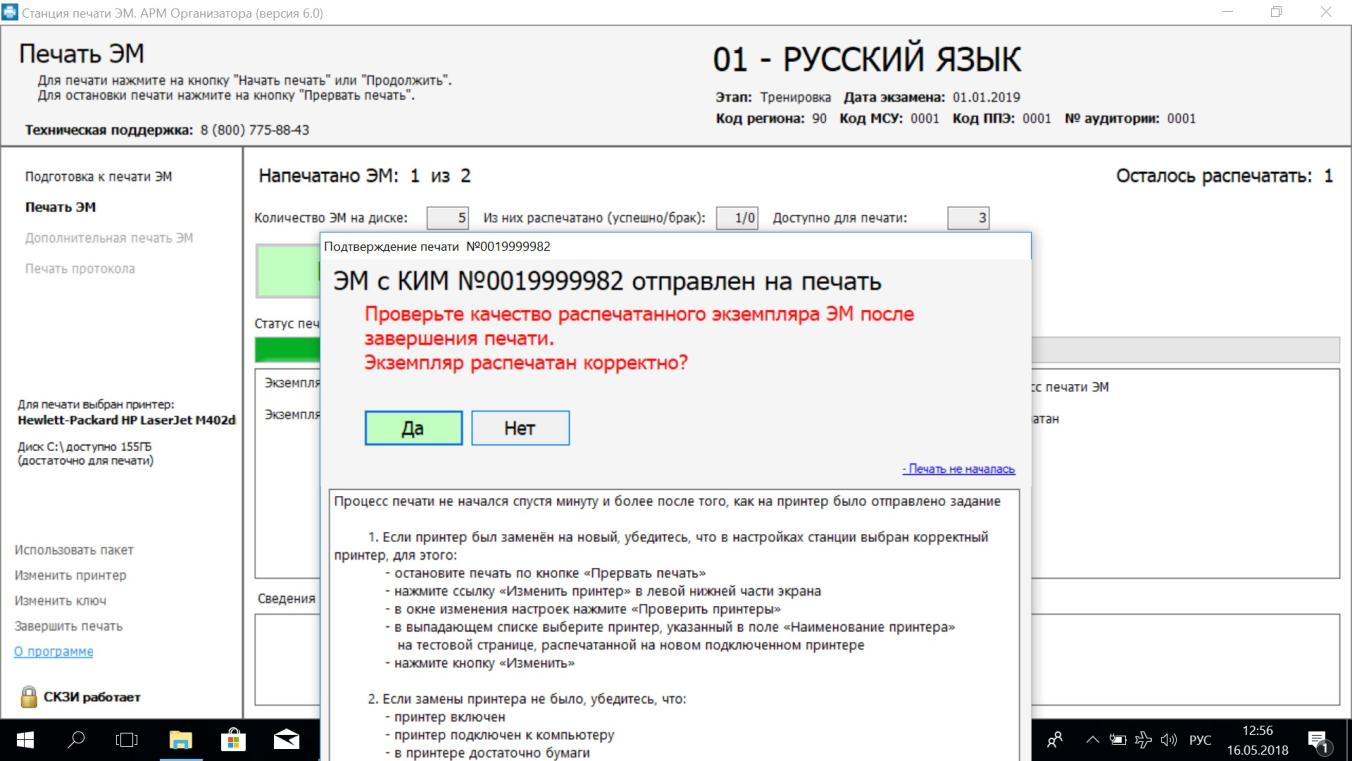 Если при печати произошёл сбой или качество печати контрольного листа неудовлетворительное, то нажимаем кнопку «НЕТ»
17
Проблемы с печатью
При необходимости приглашаем технического специалиста
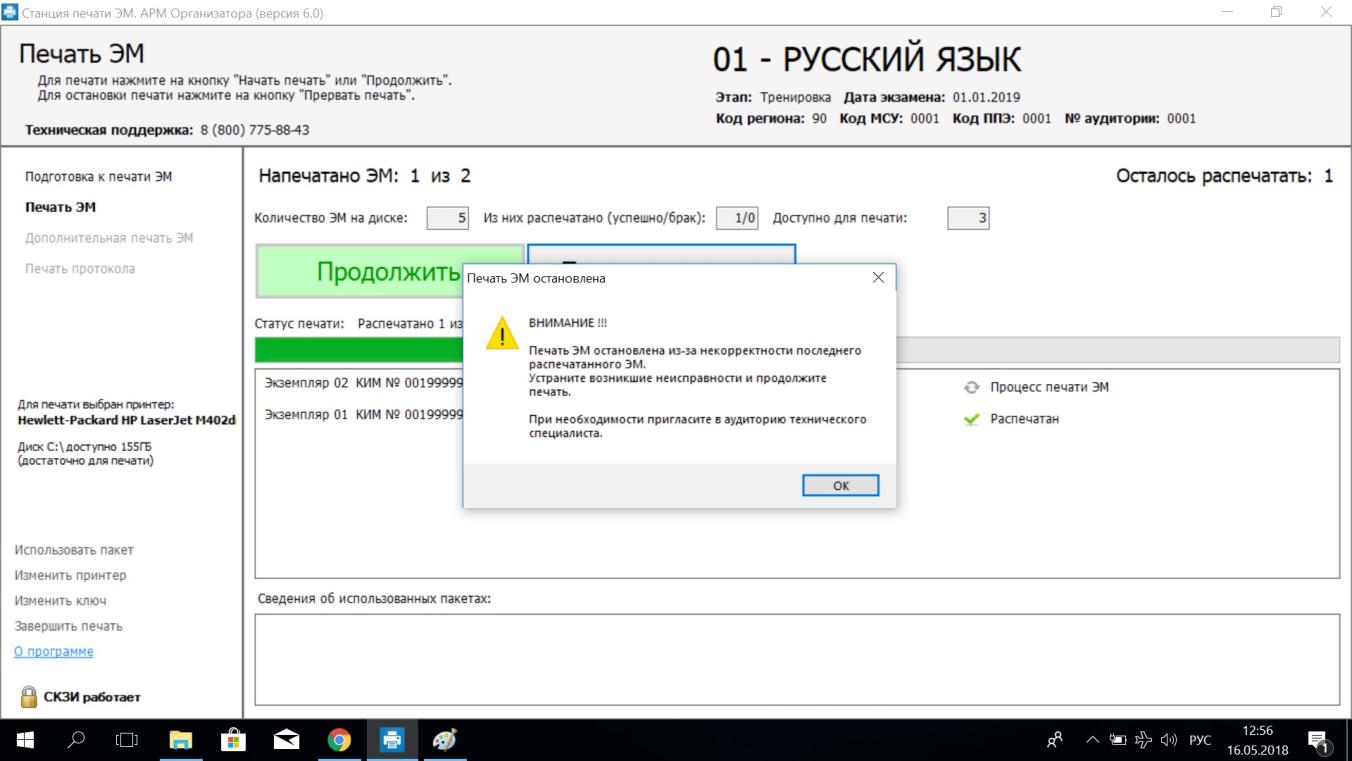 Нажимаем кнопку
18
Продолжение печати
Когда проблемы были устранены…
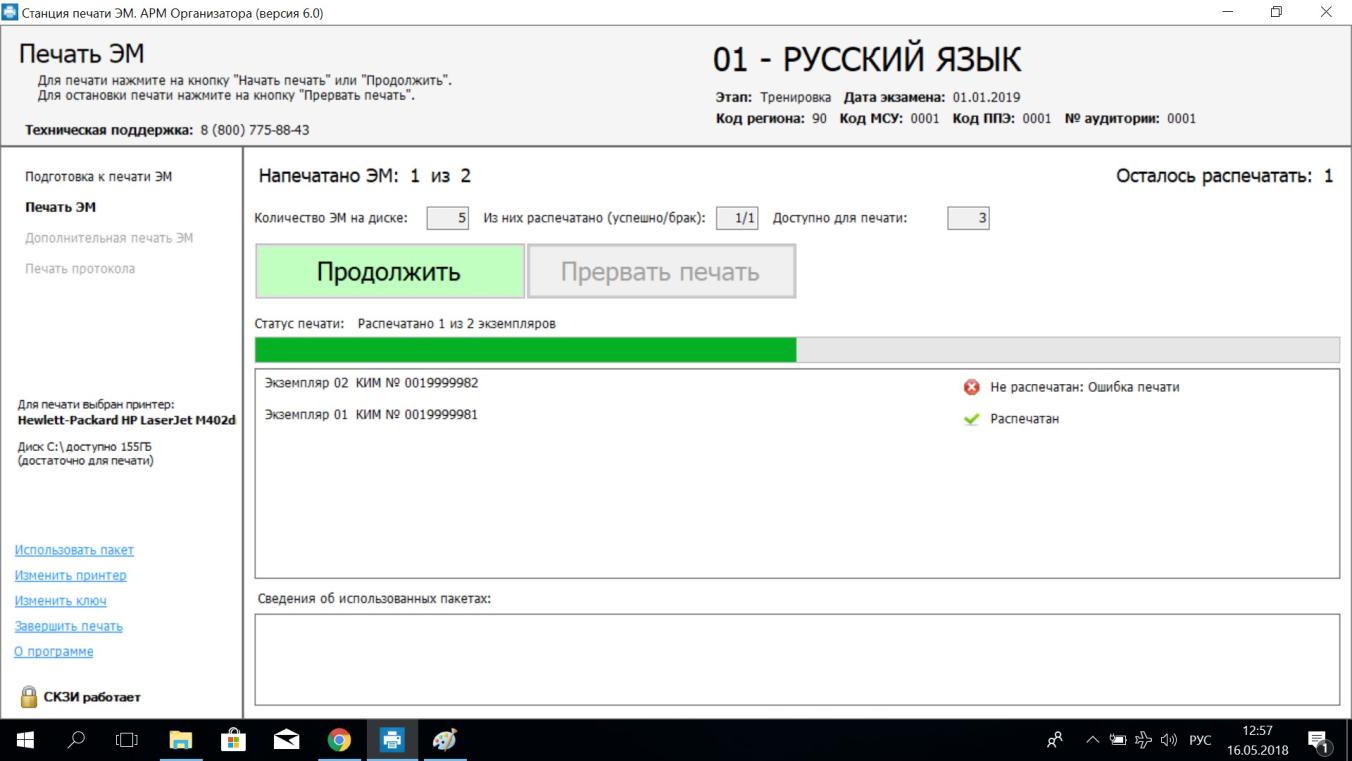 Нажимаем кнопку
19
Продолжение печати
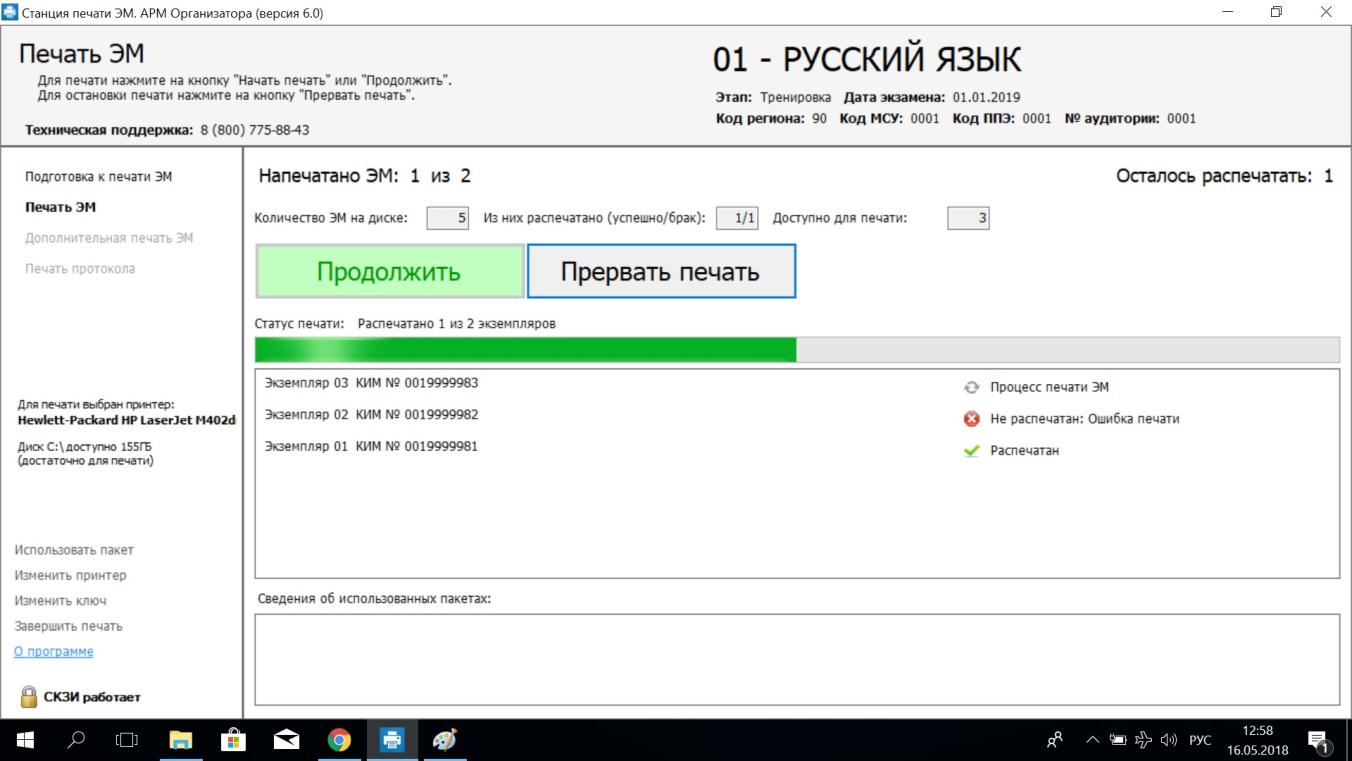 Просто ждём
20
Проверка качества печати контрольного листа
Дожидаемся окончания печати комплекта
Сверяем номер КИМ на контрольном листе и на экране
Проверяем качество печати контрольного листа
Нажимаем соответствующую кнопку
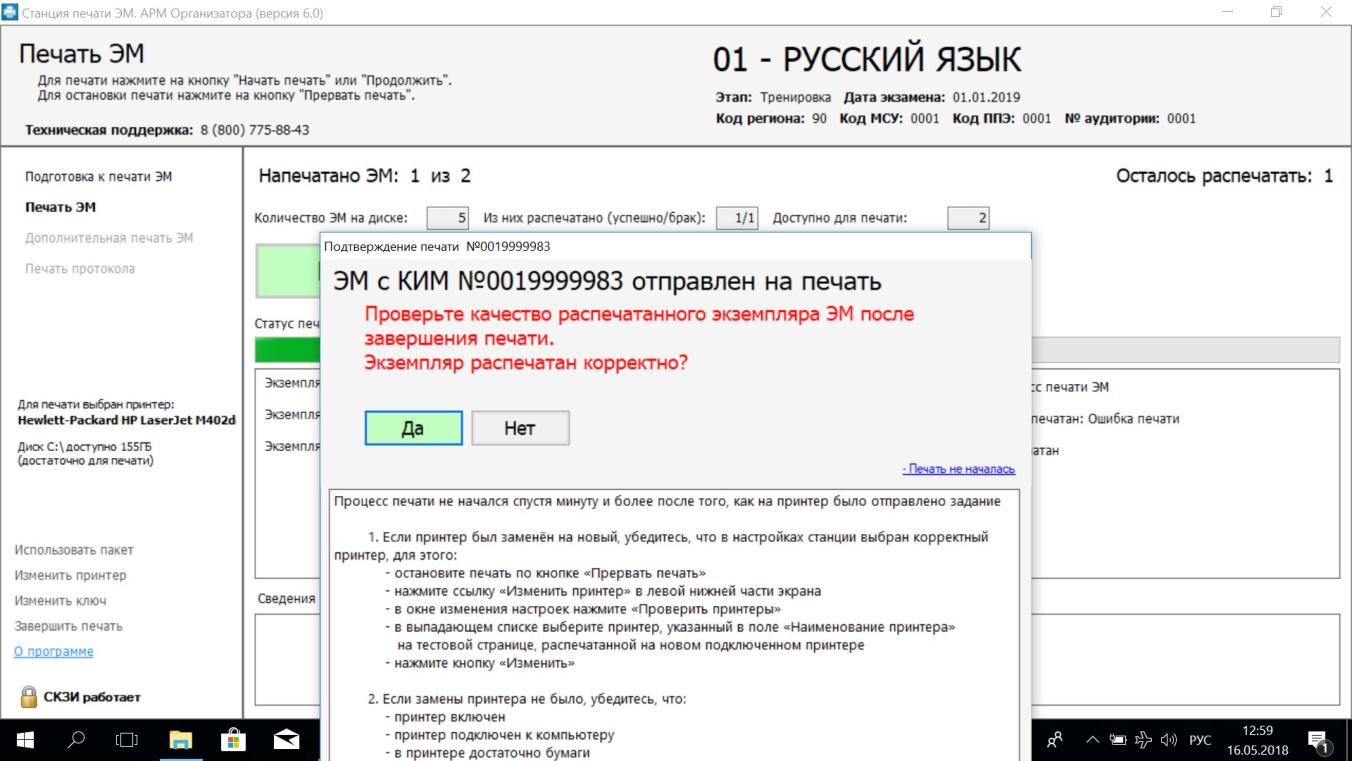 21
Печать закончена. Идёт экзамен
После окончания печати и до завершения экзамена станция печати должна выглядеть именно так
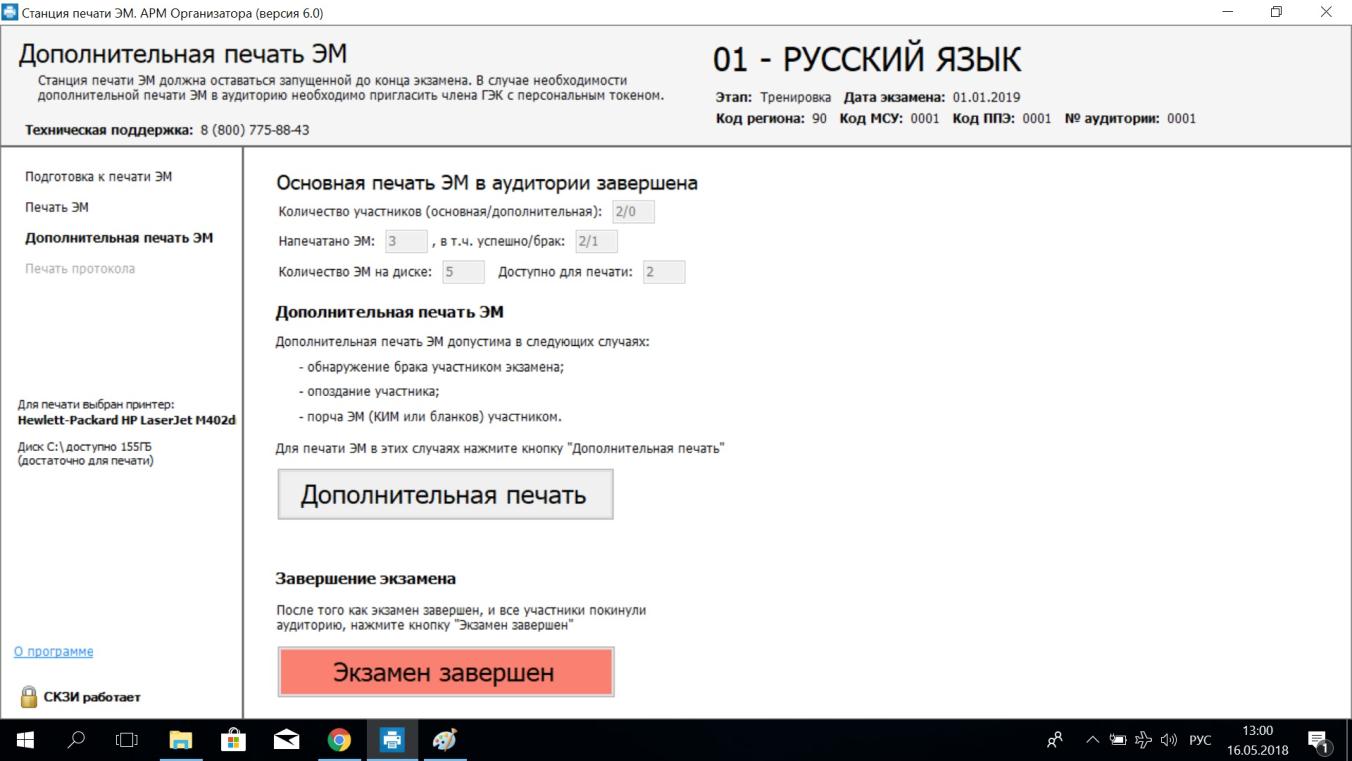 22
Завершение экзамена
2. Зовём технического специалиста
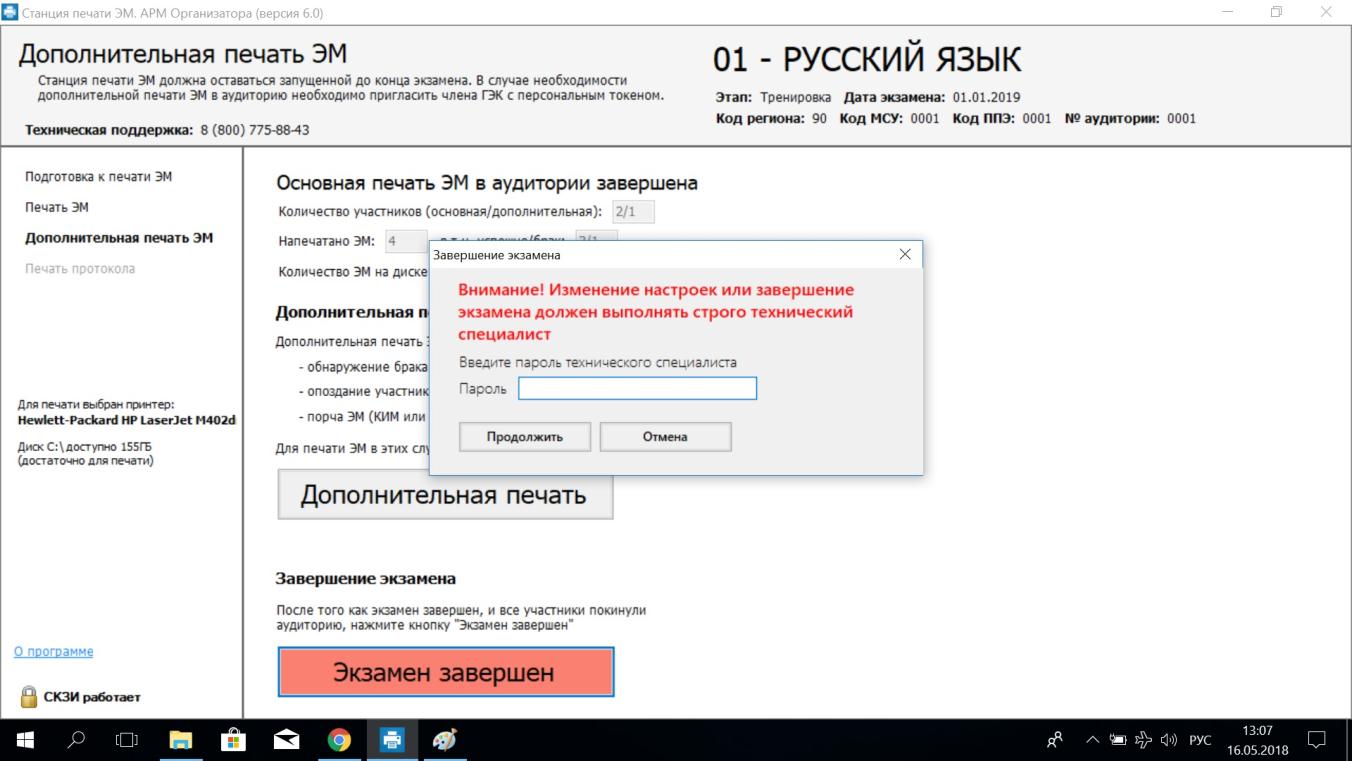 1. Нажимаем кнопку
23
Печать протокола
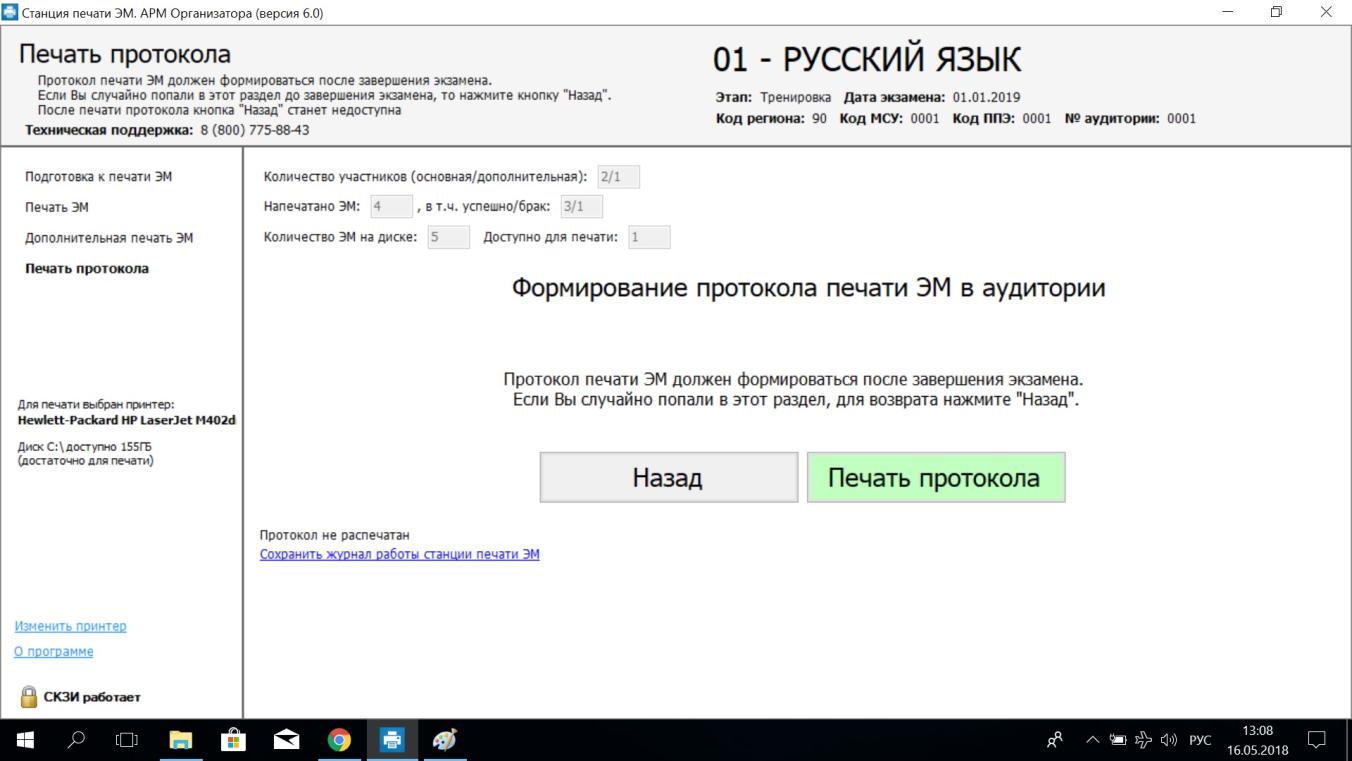 Нажимаем кнопку (с техническим специалистом)
24
Распределение бракованных ЭМ по видам брака
Указываем причины брака по всем бракованным комплектам ЭМ(ставим количество в соответствующих строках)
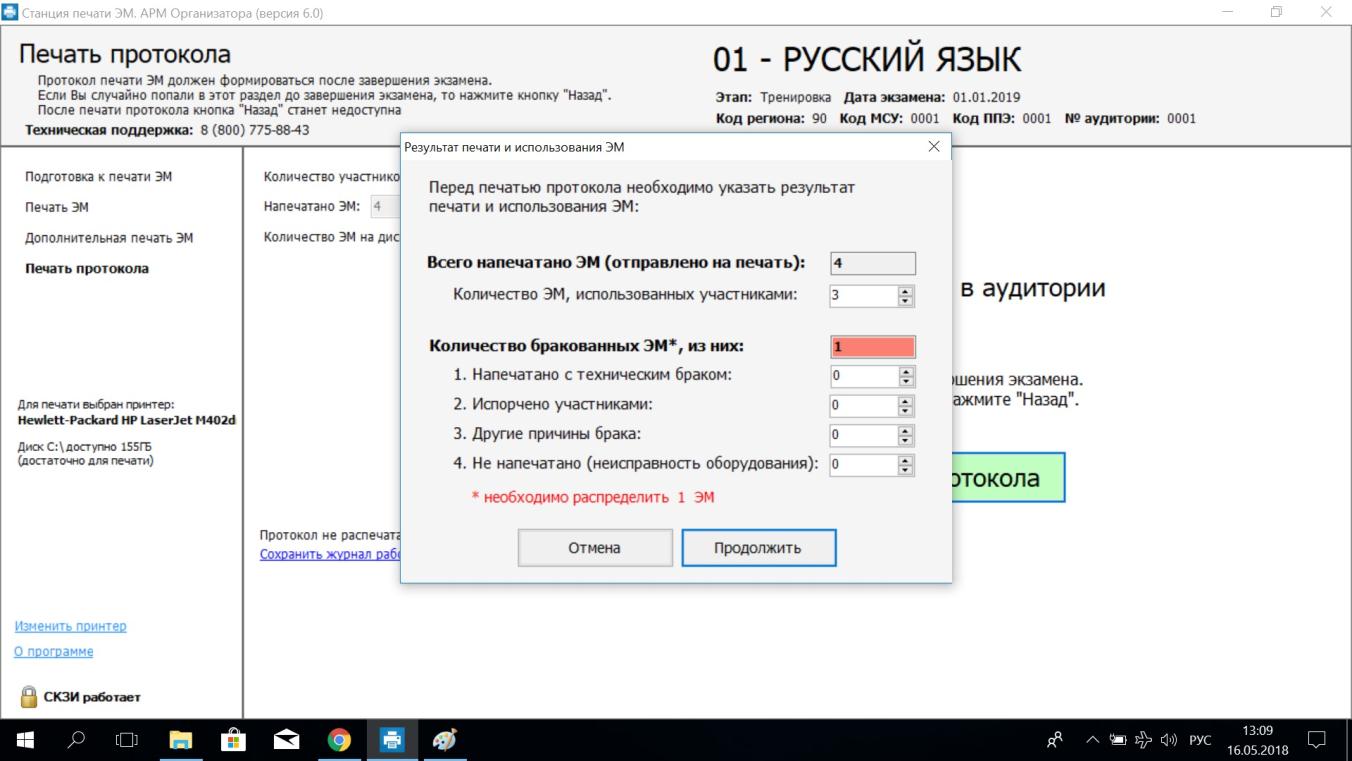 25
Распределение бракованных ЭМ по видам брака
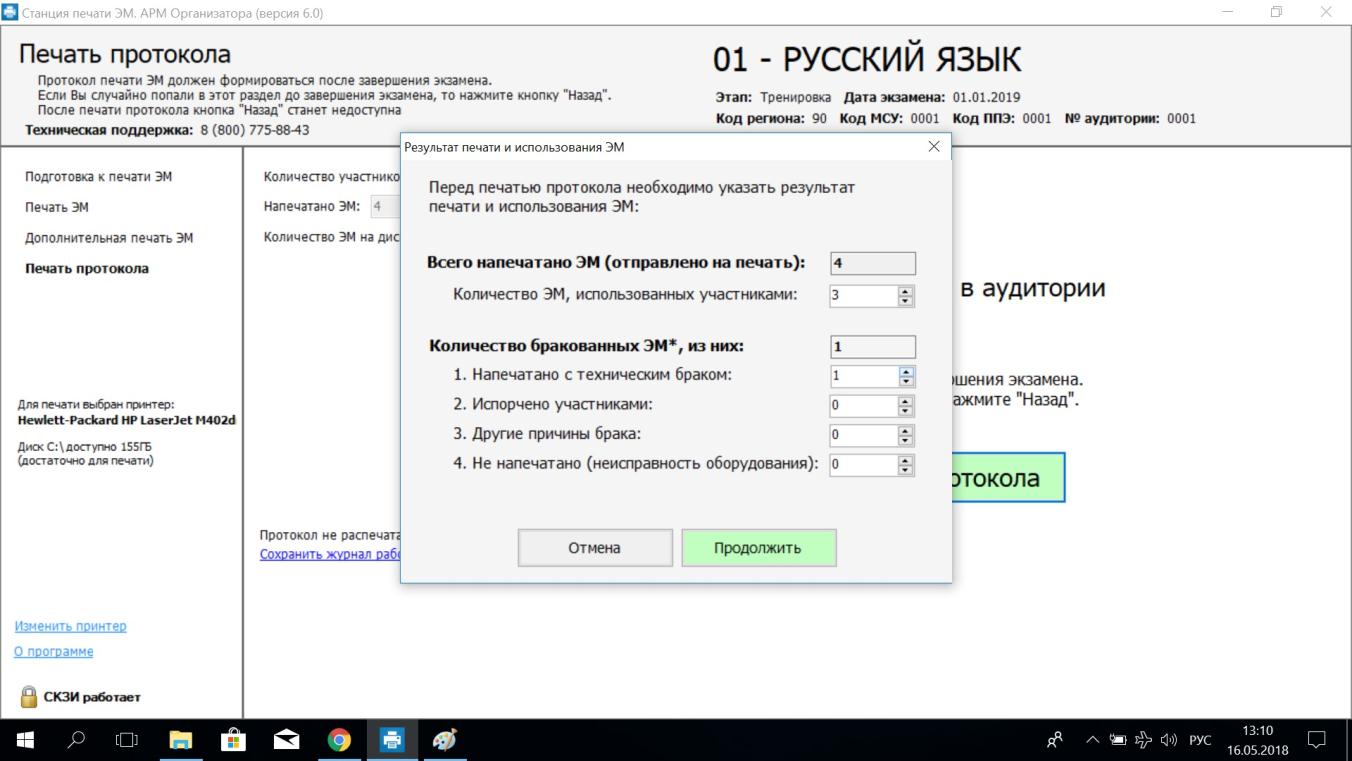 1. Проверяем, что бракованные комплекты распределены верно
2. Нажимаем кнопку (с техническим специалистом)
26
Завершение работы на станции печати
Теперь необходимо подписать распечатанный протокол и можно покинуть аудиторию
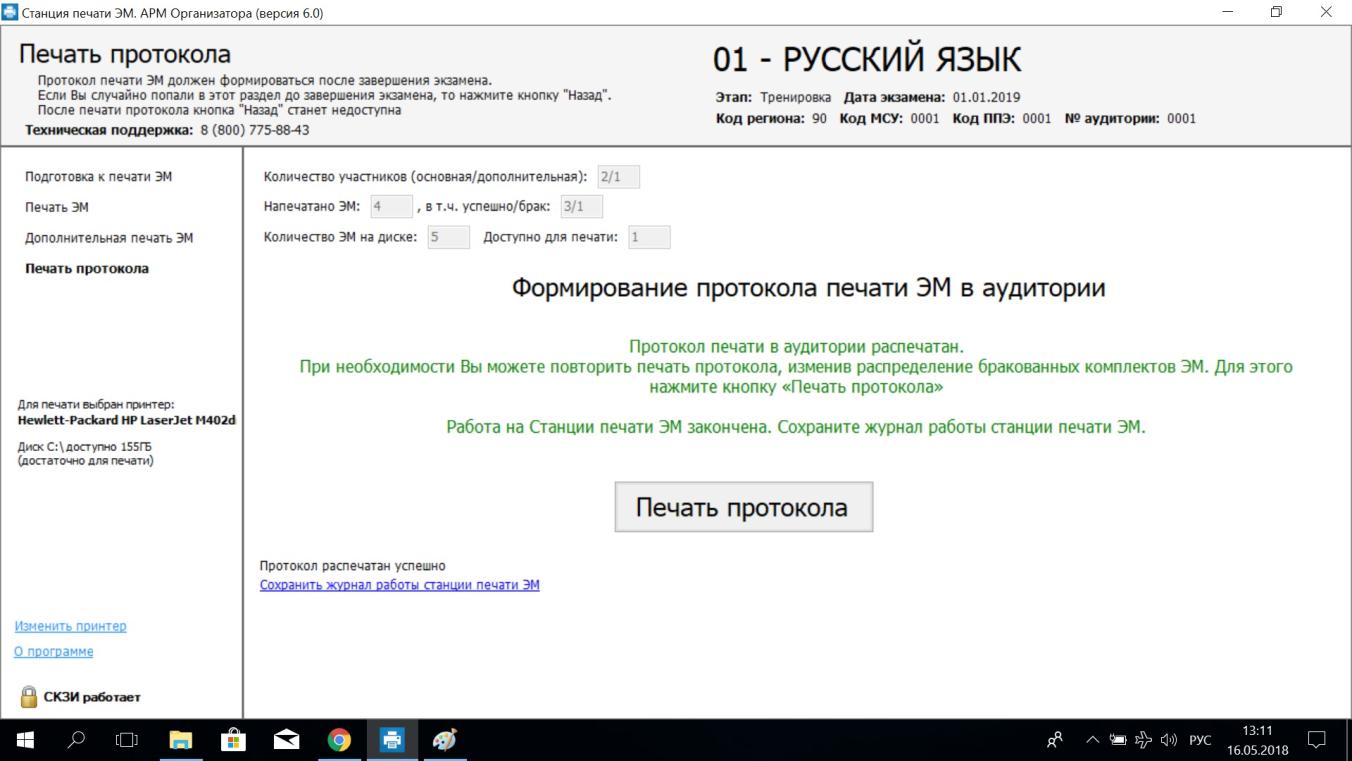 Экзамен закончен!
27
Дополнительная печать
28
Запуск дополнительной печати
Если необходимо напечатать ещё комплекты ЭМ после завершения основной печати 
опоздание участника, 
обнаружение брака комплекта ЭМ во время второй части инструктажа,
порча комплекта ЭМ участником,
другие причины, 
то запускается дополнительная печать.
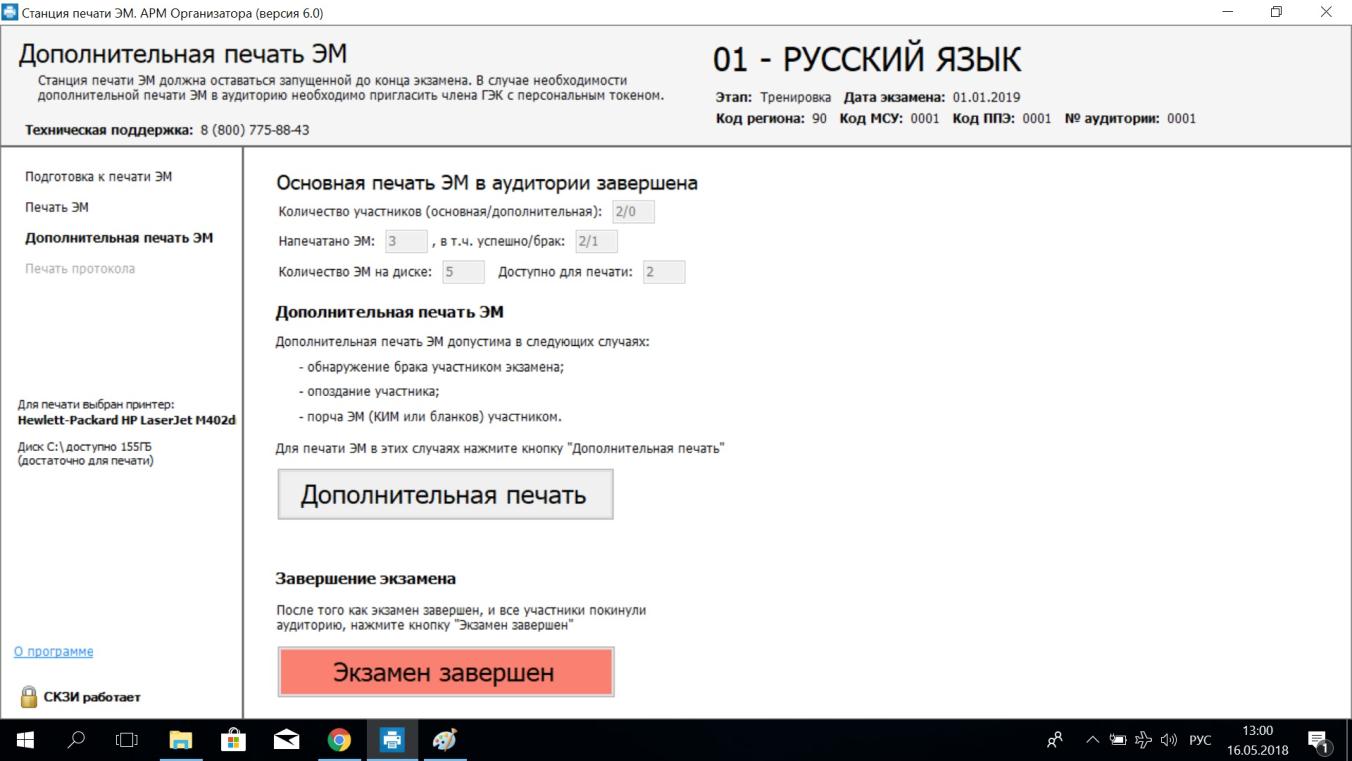 Нажимаем кнопку
29
Подтверждение запуска дополнительной печати
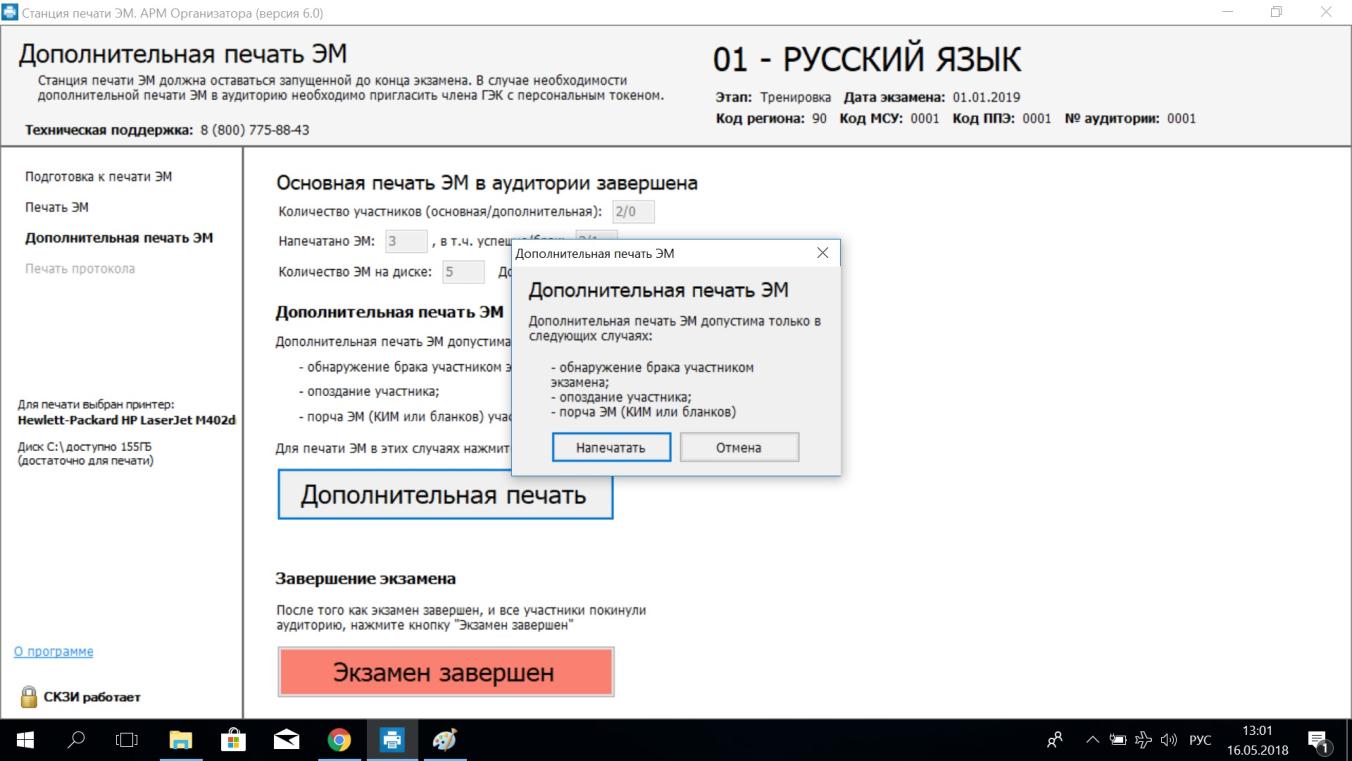 Нажимаем кнопку
30
Приглашение члена ГЭК
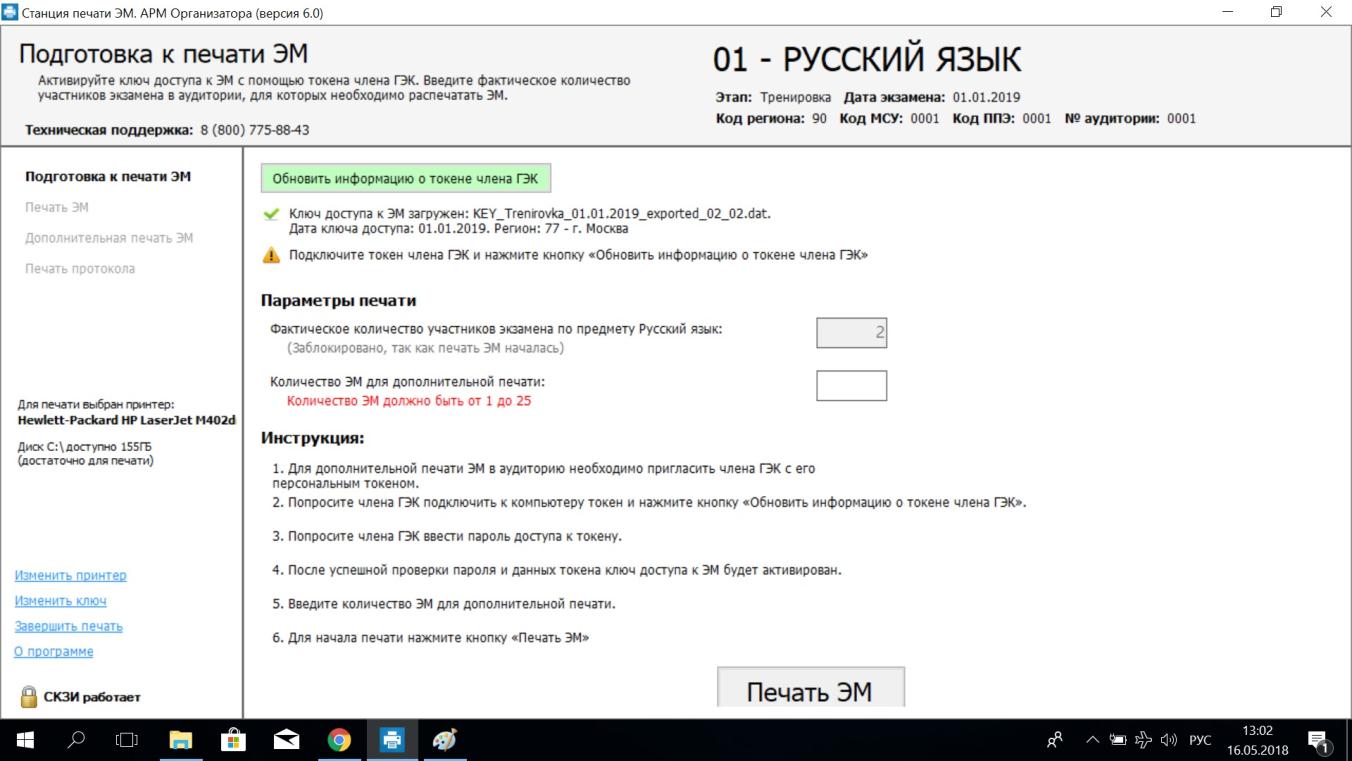 Зовёмчлена ГЭК
31
Готовность к проведению дополнительной печати
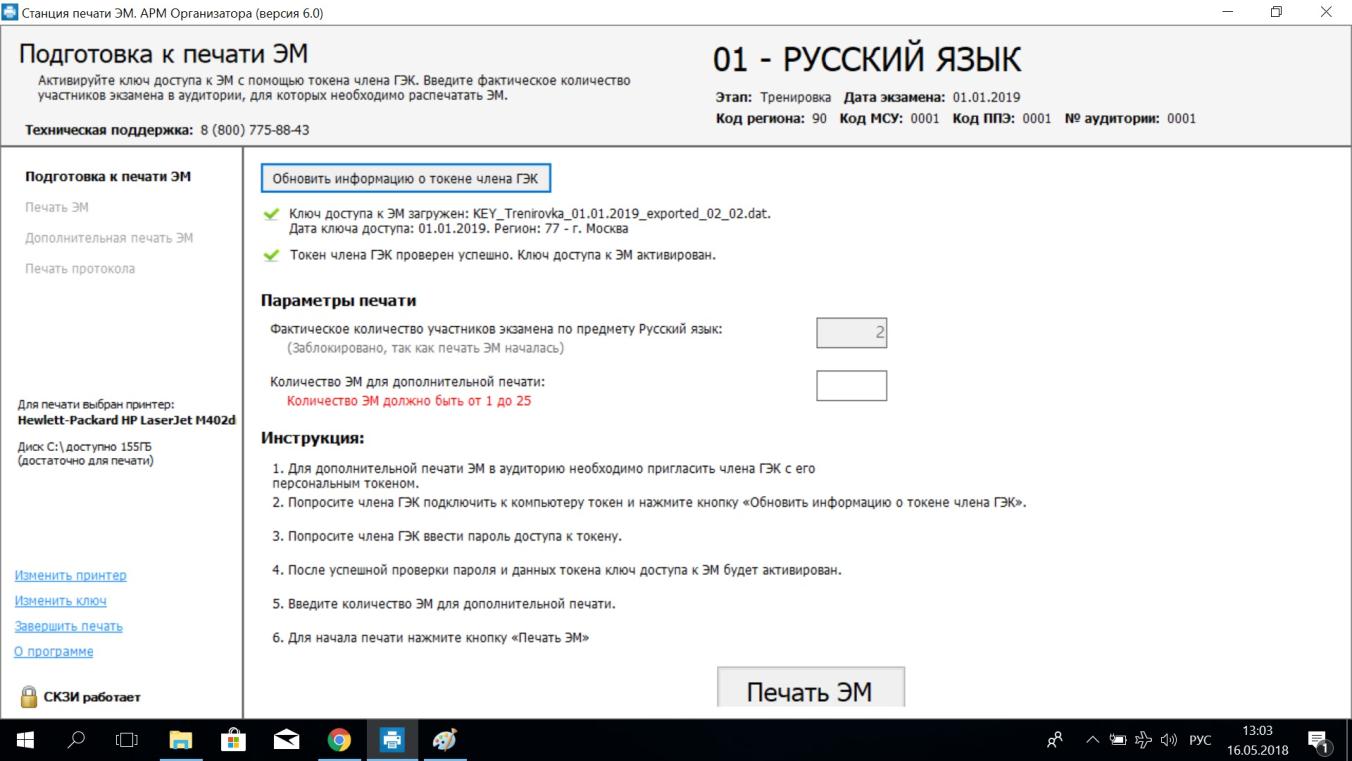 Есть 2 зелёные галочки?
Можно 
приступать!
32
Ввод количества ЭМ и запуск дополнительной печати
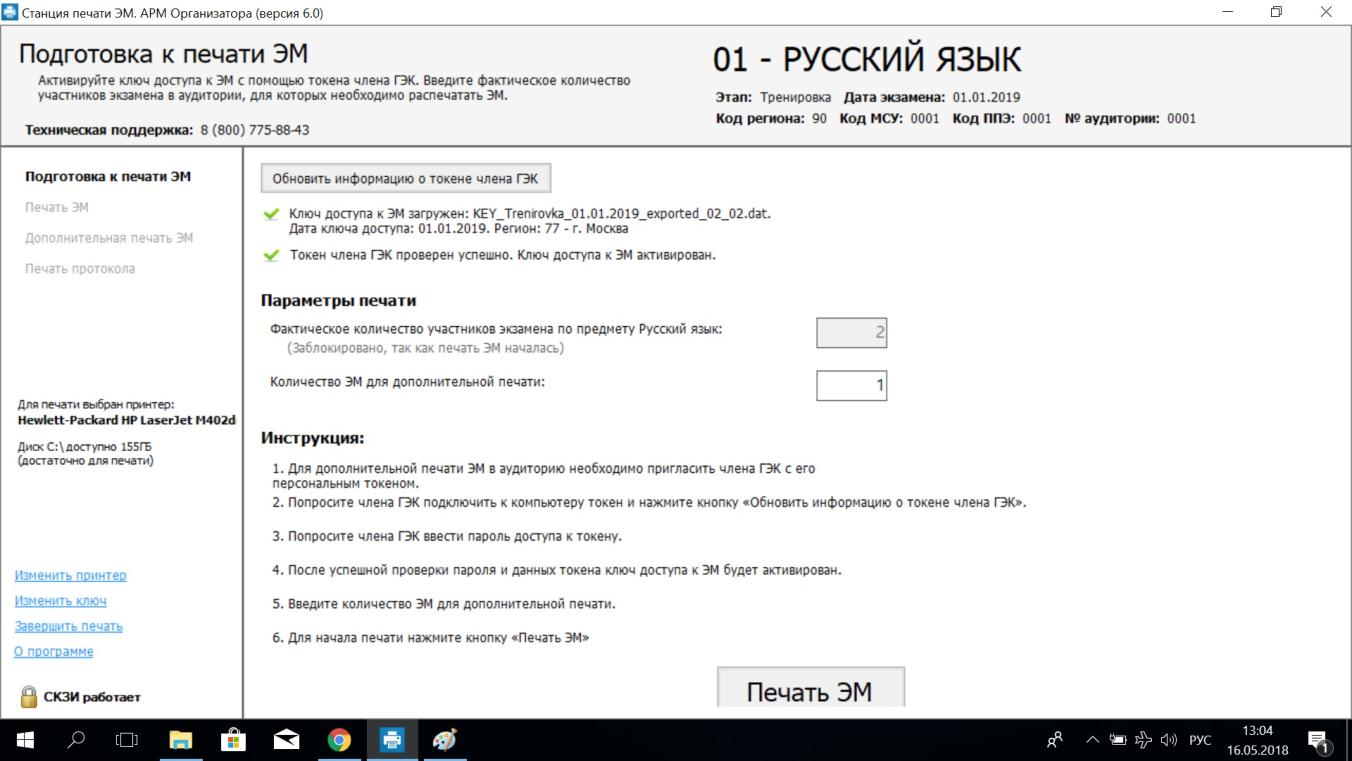 1. Сколько комплектов надо распечатать дополнительно? Ввести число
2. Нажимаем кнопку
33
Печать комплекта ЭМ
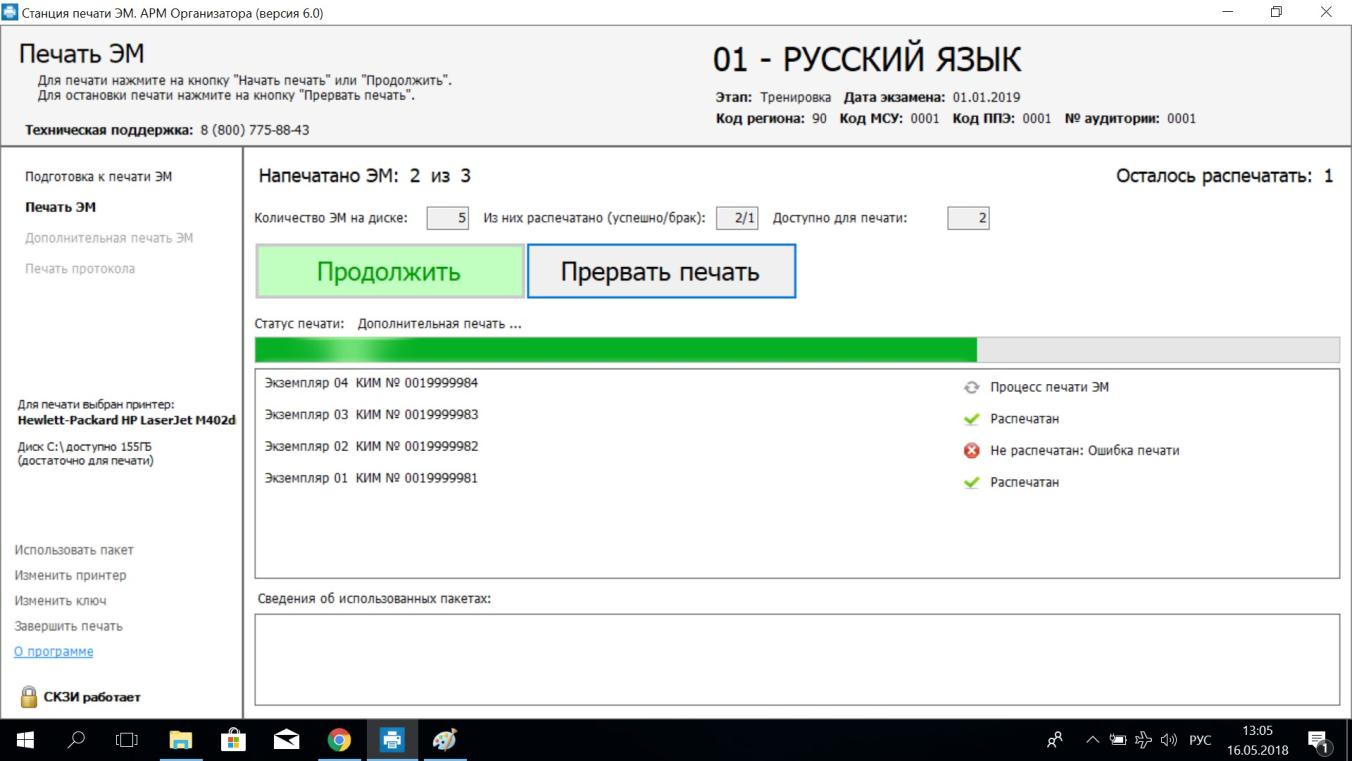 Просто ждём
34
Дожидаемся окончания печати комплекта
Сверяем номер КИМ на контрольном листе и на экране
Проверяем качество печати контрольного листа
Нажимаем соответствующую кнопку
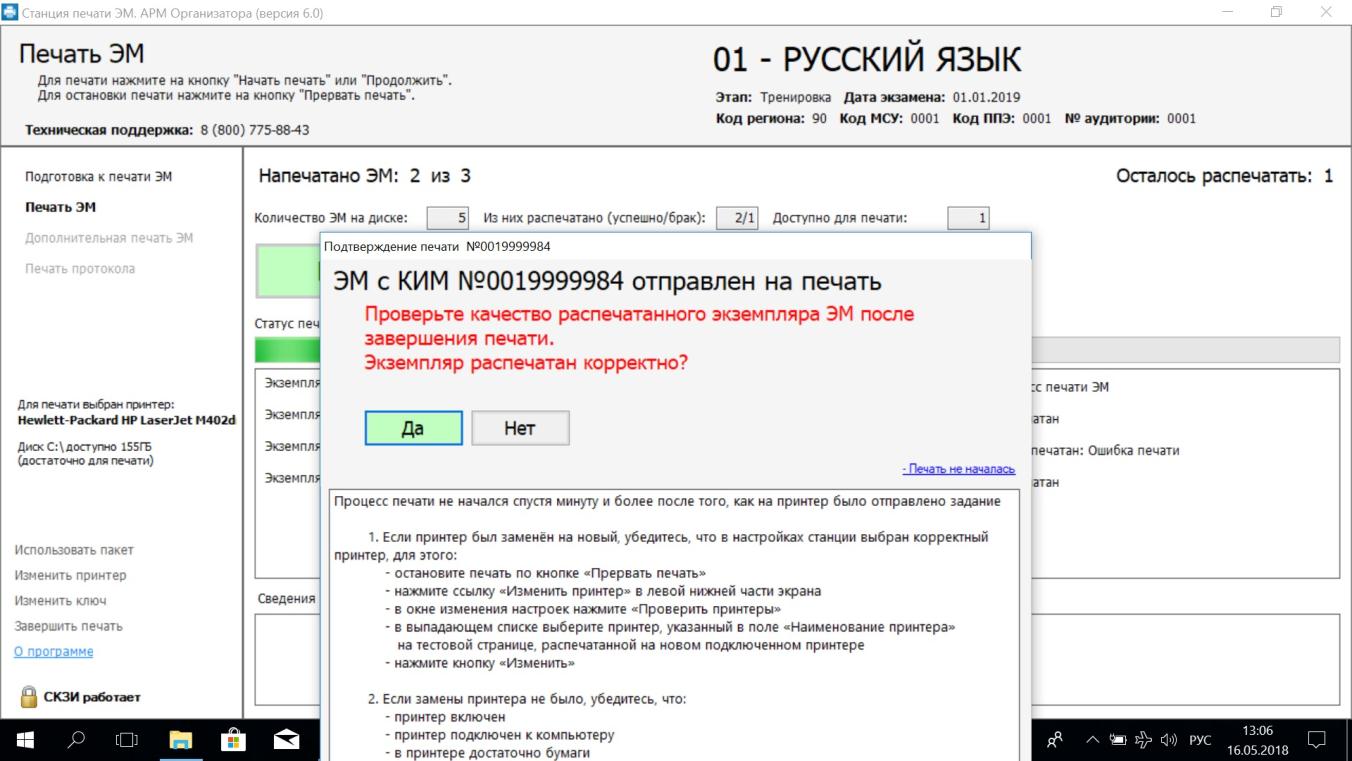 35
Печать окончена. Идёт экзамен
После окончания печати и до завершения экзамена станция печати должна выглядеть именно так
36